USE OF THE NPV, IRR, AND BCR IN THE EX-POST FINANCIAL EVALUATION OF A VACCINATION PROGRAM AGAINST foot and mouth dIsease DURING THE PERIOD 2000-2006 IN VENEZUELA1MARQUEZ, Carlos y 2CASTRO, J.  1Faculty of Veterinary Sciences, Central University of Venezuela. marquezcl2003@hotmail.com2 Former Chief of the Division of Animal Control of SASA (INSAI). castromarrero45@gmail.com
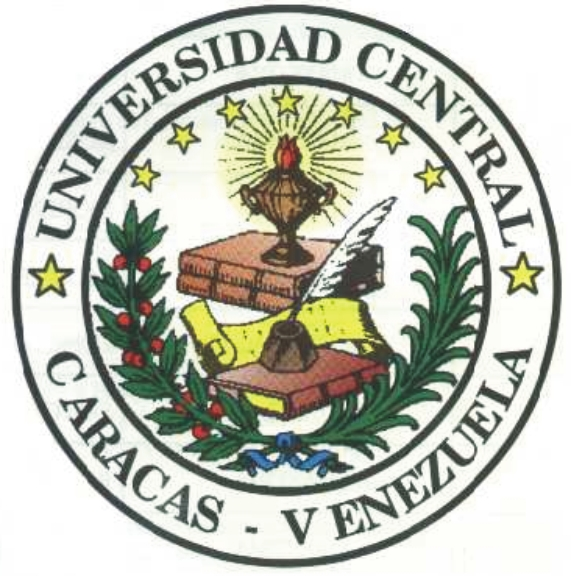 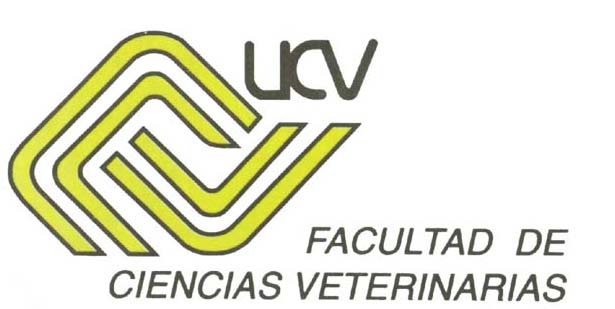 INTRODUCTION
The economy is increasingly present in all facets of the fight against animal diseases and in all areas of society. The economic and financial analysis can improve the quality of decisions on the allocation of funds to animal health control programs. The objective of this research was to financially evaluate (ex-post), the eradication program of foot-and-mouth disease (FMD) in the municipality of Bolivar, the state of Yaracuy, Venezuela, during the period 2000 to 2006.
MATERIALS AND METHODS
The methodology used was the Cost-Benefit Analysis (CBA), which is often used to assess the economic impact these programs. The results of this CBA include a set of criteria such as the Net Present Value (NPV), the Internal Rate of Return (IRR), and the Benefit-Cost Ratio (BCR), all of which are components of the appraisal investments (Rushton et al., 1999). To undertake this investigation, the program costs for the producers and the state, as well as the losses caused by the FMD were estimated. A total of 40 bovine production units, which were affected by the disease during the year 2003, were surveyed.
Table 1. Estimated values used to calculate NPV, IRR and BCR indicators (Discount rate: 18%):
* The values in the above table were converted to US$ at an exchange rate of 4.3 Bs.F/US$
RESULTS
The NPV, IRR and BCR indicators for the eradication program of FMD in the study area during the period in question, produced the following results: NPV: US$ 34,358; IRR:  74% and BCR: 1.27. The results of the present investigation indicate that the vaccination program used was profitable during the period studied.
BIBLIOGRAPHY
RUSHTON, J.; THORNTON, P.K. and OTTE, M.J. (1999). Methods of economics impact assessment. In: Revue Scientifique et Technique. Vol. 18 (2). Agout. O.I.E. 
De HOYOS, R.E. (2005). Techniques to Assess Public Policy. Universidad de Cambridge, Inglaterra.